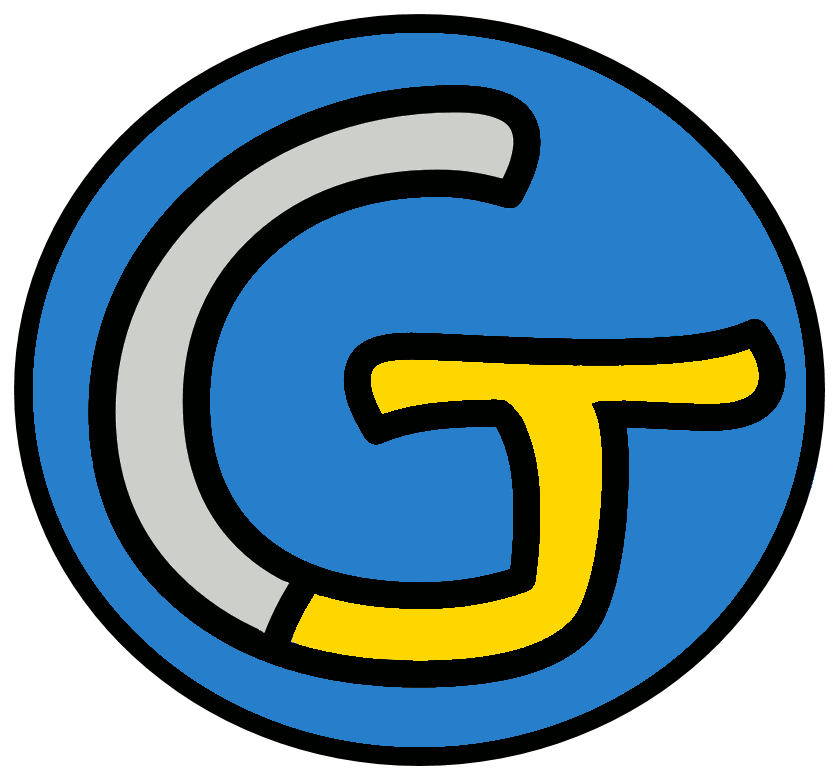 Mathématiques – Numération
Les ???
 Les trois pirates
Écoutons ensemble cette histoire de pirates...
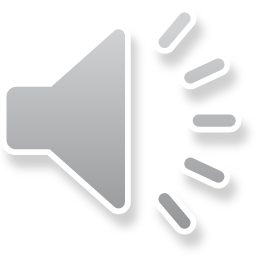 Il s’agit donc de pirates qui doivent se partager un
lingot.
Nous le représenterons comme ça.
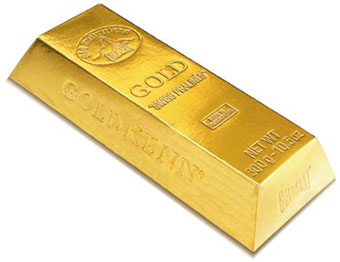 Représentons maintenant sur l’ardoise les trois découpages entendus.
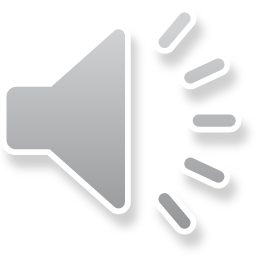 D’abord le premier...
... puis le deuxième...
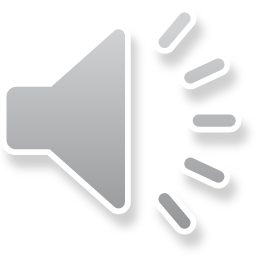 ... et enfin, le troisième.
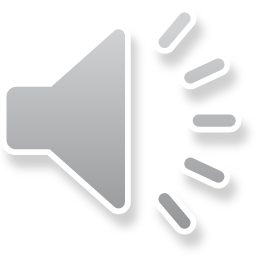 Voyons ce que vous avez dessiné.
Que peut-on retenir de cette séance ?